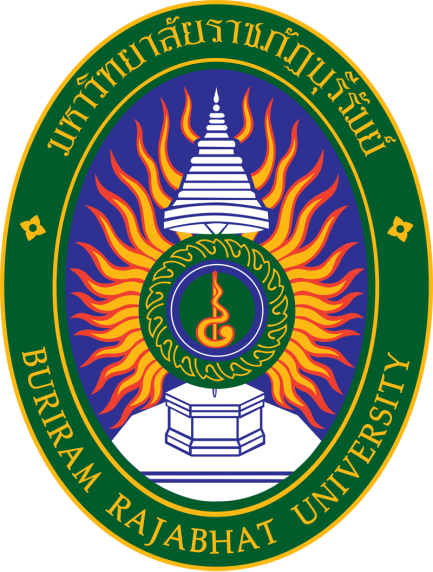 ระบบฐานข้อมูลDatabase System
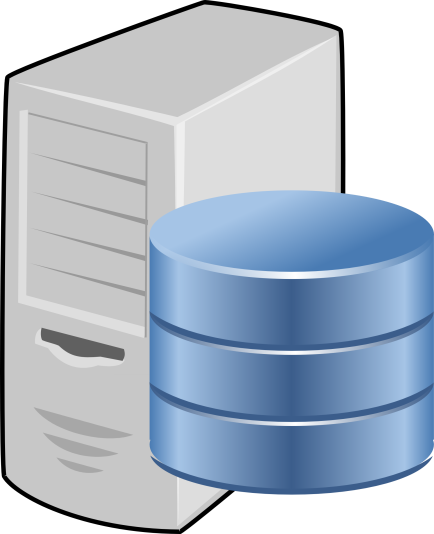 UNIT 5
การออกแบบระบบฐานข้อมูล
Database  Design
สื่อประกอบการสอนวิชา ฐานข้อมูล
มหาวิทยาลัยราชภัฏบุรีรัมย์
4131201
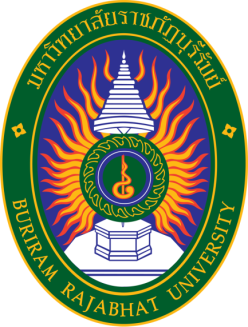 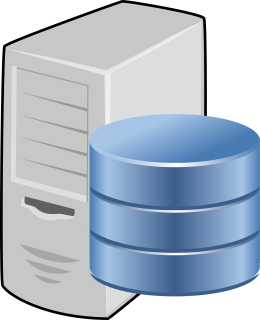 ขั้นตอนการพัฒนาระบบ
วิเคราะห์ปัญหา
ศึกษาความเป็นไปได้
วิเคราะห์ความต้องการของผู้ใช้
ออกแบบฐานข้อมูล
พัฒนาโปรแกรมและติดตั้ง
ทำเอกสารประกอบ
การบำรุงรักษา
2
JIRAVADEE  YOYRAM
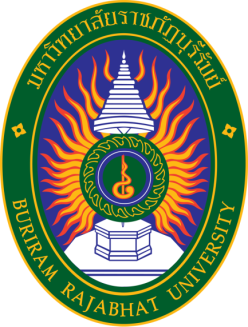 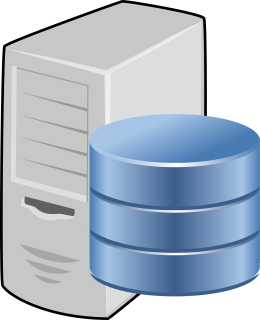 การออกแบบฐานข้อมูล
การออกแบบในระดับแนวคิด 
การแปลงแผนภาพ E-R Diagram เป็นรีเลชั่น
แปลงเอนทิตี้ --> ให้แต่ละรีเลชันมีคอลัมน์ซึ่งมาจากแต่ละแอทริบิวท์ของเอนทิตี้
	แปลงความสัมพันธ์ระหว่างเอนทิตี้ 
ประเภทความสัมพันธ์แบบหนึ่ง-ต่อ-หนึ่ง
ประเภทความสัมพันธ์แบบหนึ่ง-ต่อ-กลุ่ม
ประเภทความสัมพันธ์แบบ กลุ่ม-ต่อ-กลุ่ม
3
JIRAVADEE  YOYRAM
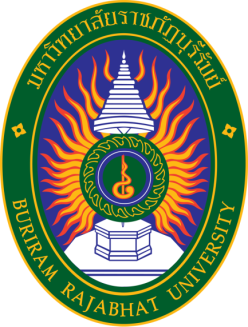 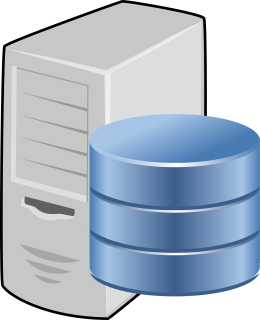 การแปลงรูป ER-Diagram ไปเป็นรีเลชัน
Entity Customer and Relation Customer
Cus_ID
Cus_Name
Cus_Address
Customer
Customer
Customer(Cus_ID, Cus_Name, Cus_Address)
4
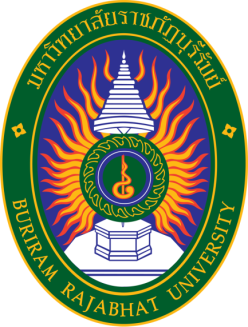 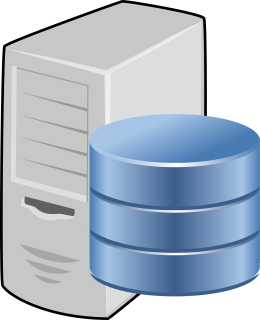 ตัวอย่าง
Sex
Name
Emp_ID
Employee
Relation :
Employee (Emp_id,Salary,Name,Sex) หรือ
Salary
Employee
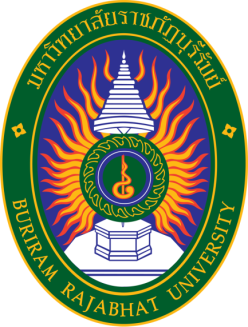 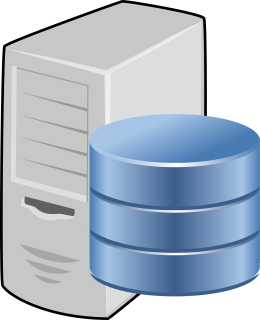 การแปลงรูป ER-Diagram ไปเป็นรีเลชัน
Entity Customer and Composite attribute and relation Customer
City
Street
Cus_Name
Cus_ID
State
Cus_Address
Customer
Zipcode
Customer
Customer (Cus_id, Cus_name, street,city,state,zipcode)
6
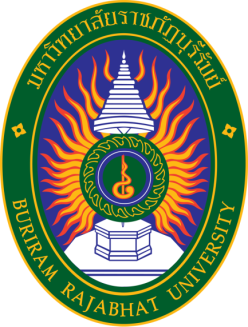 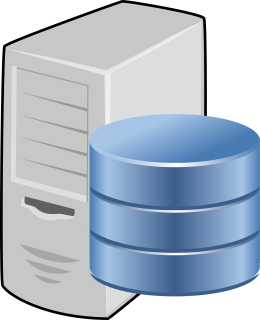 การแปลงรูป ER-Diagram ไปเป็นรีเลชัน
Entity Employee and Multivalued Attribute  และการแปลงเป็น Relation
Emp_Name
Emp_Address
Emp_ID
Skill
Employee
Employee
Employee_Skill
Employee(Emp_ID, Emp_Name, Emp_Address)
Employee_Skill(Emp_ID, Skill)
7
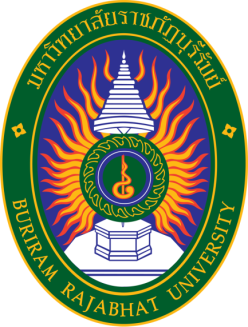 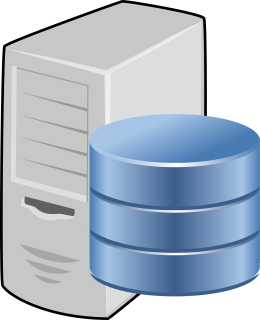 การแปลงรูป ER-Diagram ไปเป็นรีเลชัน
Last_Name
First_Name
Weak Entity กับผลการแปลงรีเลชัน
Emp_Name
Dep_Name
Date_of_Birth
Emp_ID
Gender
Dependent
Employee
Has
Employee
Dependent
Employee(Emp_ID, Emp_Name)
Dependent(First_Name, Last_Name, Emp_Id, Date_of_Birth, Gender)
8
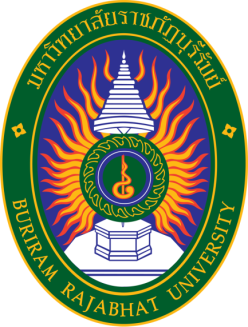 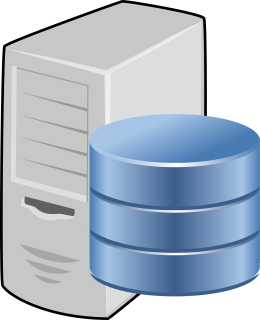 การแปลงความสัมพันธ์แบบหนึ่งต่อหนึ่ง
สามารถแทนความสัมพันธ์ระหว่างเอนทิตี้ A และเอ็นทิตี้ B โดย
ให้คีย์หลักของรีเลชันหนึ่งแทนเอนทิตี้ A ไปเป็นคีย์นอกของรีเลชัน          ซึ่งแทนเอนทิตี้ B หรือเอาคีย์หลักเอนทิตี้ B ไปเป็นคีย์นอกของเอนทิตี้ A
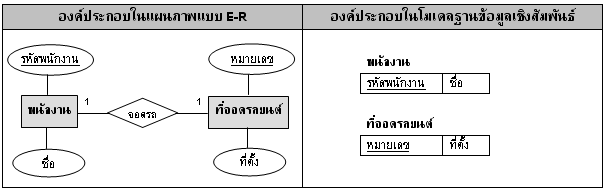 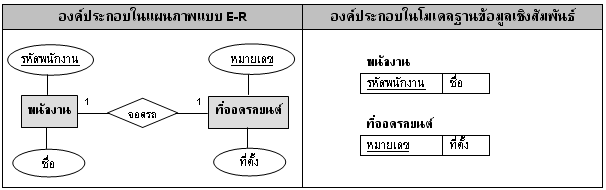 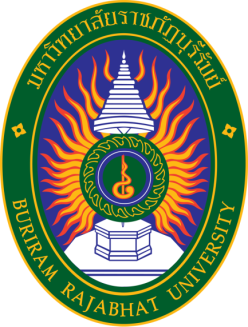 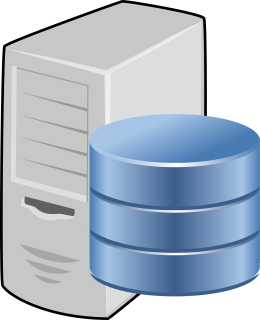 การแปลงความสัมพันธ์แบบหนึ่งต่อหนึ่ง
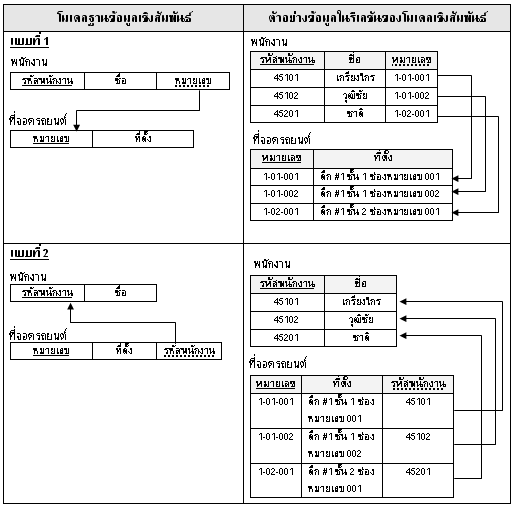 พนักงาน (รหัสพนักงาน,ชื่อ,หมายเลข)
ที่จอดรถยนต์ (หมายเลข,ที่ตั้ง)
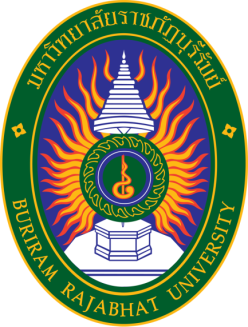 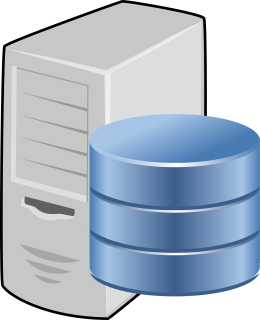 การแปลงความสัมพันธ์แบบหนึ่งต่อหนึ่ง
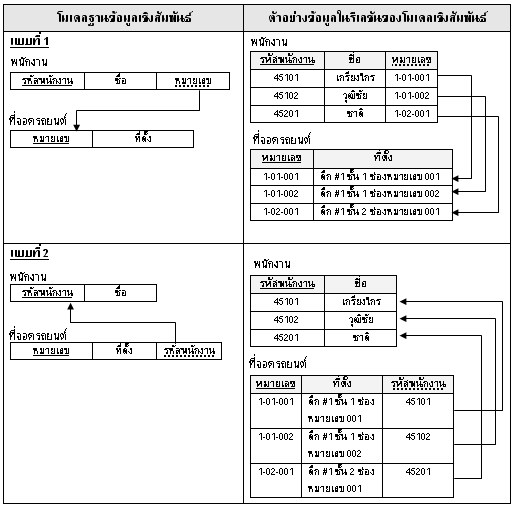 พนักงาน (รหัสพนักงาน,ชื่อ)
ที่จอดรถยนต์ (หมายเลข,ที่ตั้ง,รหัสพนักงาน)
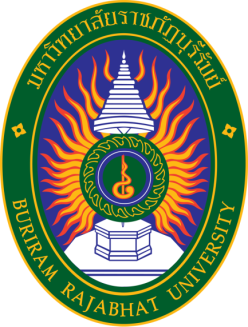 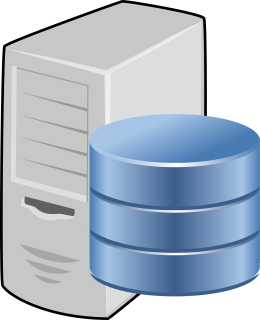 การแปลงความสัมพันธ์แบบหนึ่งต่อกลุ่ม
ให้นำเอาคีย์หลักของเอนทิตี้ด้านความสัมพันธ์เป็นหนึ่ง (One) ไปเป็นคีย์นอกของเอนทิตี้ด้านความสัมพันธ์เป็นกลุ่ม (Many)
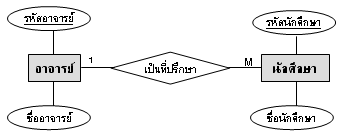 JIRAVADEE  YOYRAM
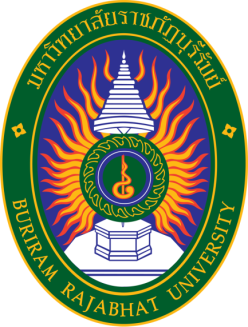 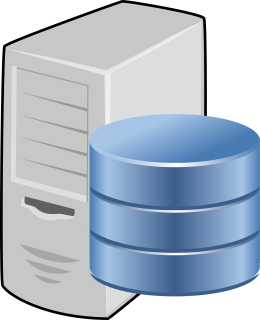 การแปลงความสัมพันธ์แบบหนึ่งต่อกลุ่ม
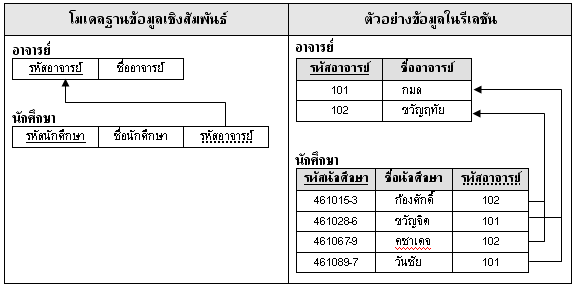 อาจารย์(รหัสอาจารย์,ชื่ออาจารย์)
นักศึกษา (รหัสนักศึกษา,ชื่อนักศึกษา,
               รหัสอาจารย์ )
การแปลงรูป ER-Diagram ไปเป็นรีเลชัน
ความสัมพันธ์ระหว่าง Customer and Order กับการแปลงเป็นความสัมพันธ์แบบรีเลชัน
Cus_Name
Cus_ID
Cus_Address
Customer
Submits
Order_Date
Order_ID
Order
Order
Customer
Customer(Cus_ID, Cus_Name, Cus_Address)
Order(Order_ID, Order_Date, Cus_ID)
14
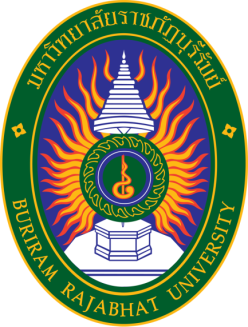 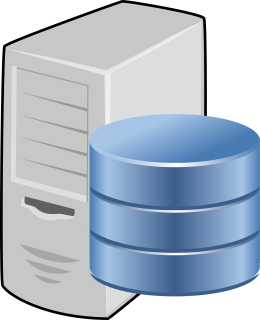 การแปลงความสัมพันธ์แบบกลุ่มต่อกลุ่ม
สร้างรีเลชันเพิ่มอีก 1 รีเลชัน โดยให้ให้นำเอาคีย์หลักของทั้ง 2 เอนทิตี้มาสร้างเป็นคีย์รวม และนอลคีย์จะเป็นแอทริบิวท์ของรีเลชันใหม่ด้วย
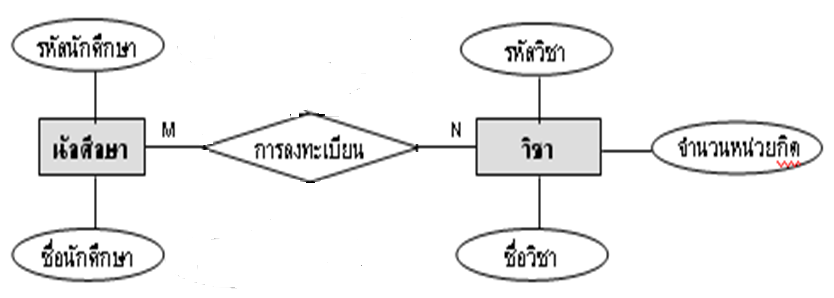 JIRAVADEE  YOYRAM
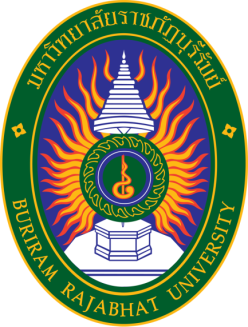 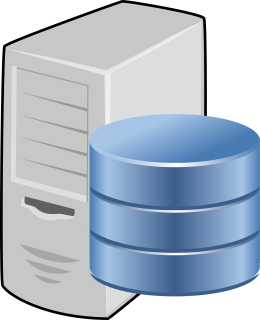 การแปลงความสัมพันธ์แบบกลุ่มต่อกลุ่ม
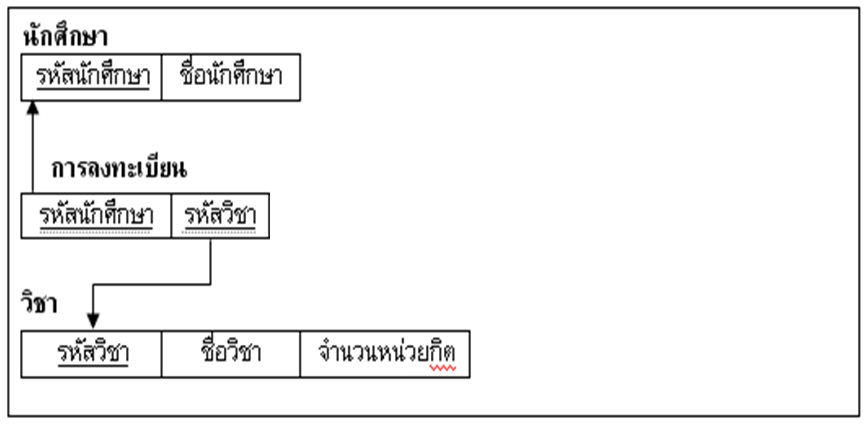 นักศึกษา (รหัสนักศึกษา , ชื่อนักศึกษา)
การลงทะเบียน (รหัสนักศึกษา , รหัสวิชา)
วิชา (รหัสวิชา , ชื่อวิชา , จำนวนหน่วยกิต)
JIRAVADEE  YOYRAM
การแปลงรูป ER-Diagram ไปเป็นรีเลชัน
ความสัมพันธ์แบบ (M:N) กับการแปลงเป็นรีเลชันทั้งสาม
Order_Date
Unit_Price
Order_ID
Quantity
Product_ID
Product
Order
Requests
Order
Order_Line
Product
Order(Order_ID, Order_Date)
Order_Line(Order_ID, Product_ID, Quantity)
Product(Product_ID, unit_price,…)
17
การแปลงรูป ER-Diagram ไปเป็นรีเลชัน
การแปลงความสัมพันธ์แบบ Unary (1:M) เป็นรีเลชันด้วยการรีเคอร์ชีพจาก FK
Name
Emp_ID
Birthdate
Employee
Manages
Employee
18
Employee(Emp_ID, Name, Birthdate, Manager)
รหัสประเภท
ประเภท
ชื่อยา
รหัสยา
ประเภทยา
ยา
ราคา
หน่วย
M
มี
1
DrugID
Name
Unit
Price
TypeID
TypeName
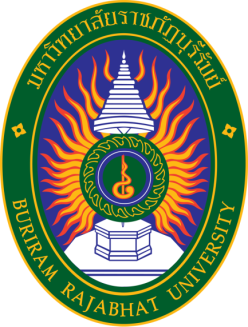 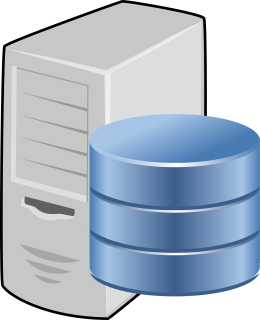 ตัวอย่าง
Drug
TypeID
DrugType
JIRAVADEE  YOYRAM
มี
มี
ตัวอย่าง
รหัสรายละเอียดการซื้อ
เลขที่ใบเสร็จ
ชื่อลูกค้า
รหัสลูกค้า
ส่วนลด
1
M
1
M
รายละเอียดการซื้อ
ลูกค้า
การซื้อ
M
ราคาขายหักส่วนลด
จำนวน
โทรศัพท์
ที่อยู่
วันที่ซื้อ
สั่ง ซื้อ
รหัสสินค้า
1
ชื่อยา
สินค้า
หน่วย
20
ประเภทยา
CustomerID
CustomerName
CustomerAddress
PhoneNumber
OrderID
OrderDate
OrderDetailID
Discount
SalePrice
Quantity
ProductID
ProductName
ProductType
Unit
UnitPrice
ตัวอย่าง
Customer
Order
CustomerID
OrderDetail
OrderID
ProductID
Product
21
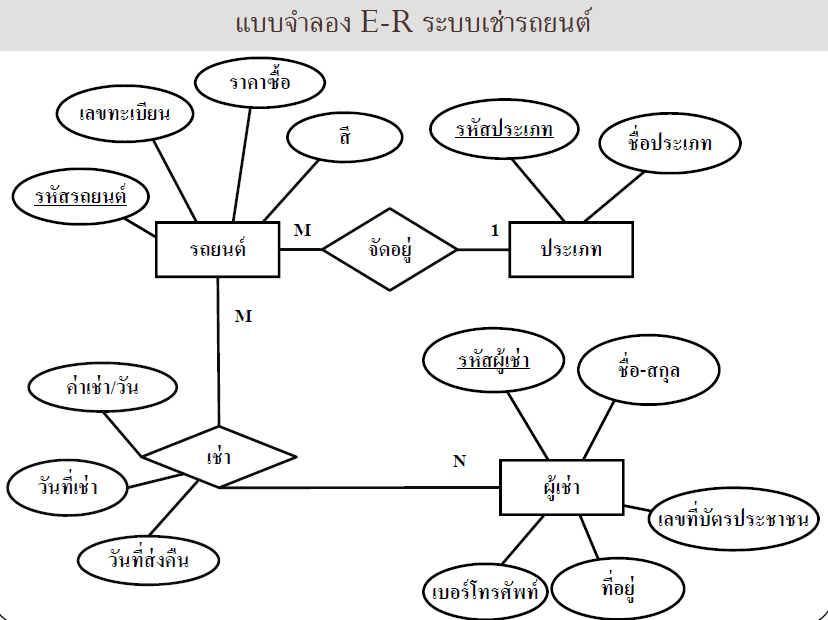 จิรวดี  โยยรัมย์
22
ประเภท(รหัสประเภท,ชื่อประเภท)
รถยนต์(รหัสรถยนต์,เลขทะเบียน,ราคาซื้อ,สี,รหัสประเภท)
การเช่า(รหัสรถยนต์,รหัสผู้เช่า,ค่าเช่า,วันที่เช่า,วันที่คืน)
ผู้เช่า(รหัสผู้เช่า, ชื่อสกุล ,เบอร์โทร,ทีอยู่,เลข ปปช)
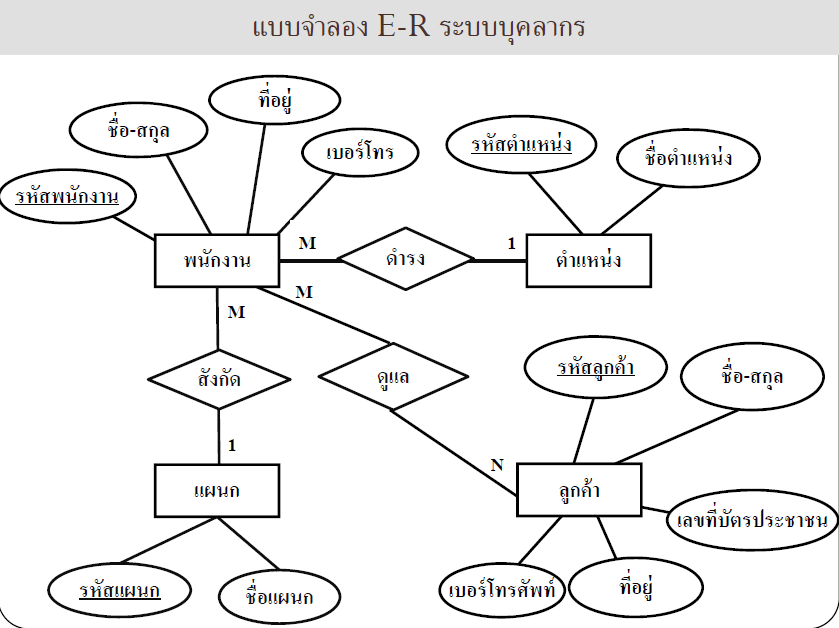 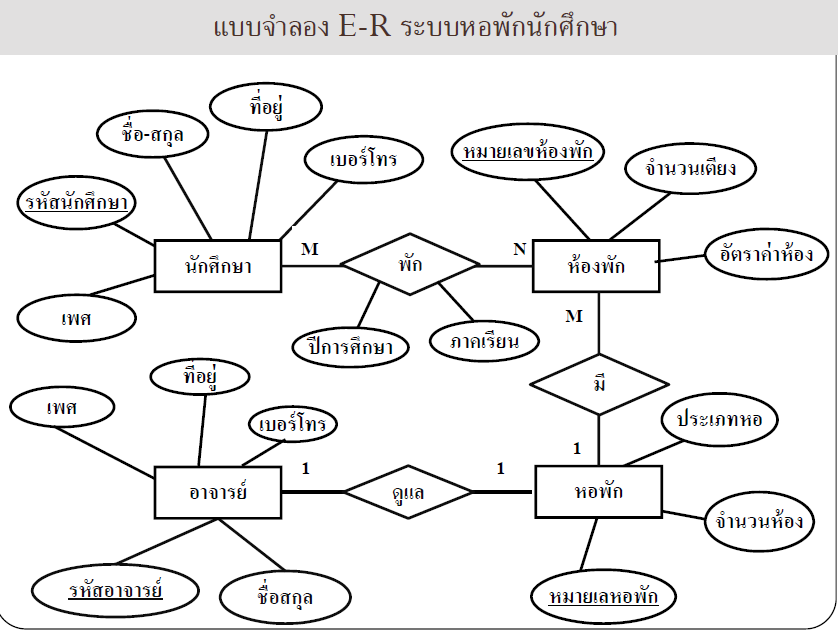 อาจารย์ (รหัสอาจารย์,ชื่อสกุล,เพศ,ที่อยู่,เบอร์โทร)
หอพัก(หมายเลขหอพัก,จำนวนห้อง,ประเภท,รหัสอาจารย์)
ห้องพัก(หมายเลขห้องพัก,จำนวนเตียง,อัตราค่าห้อง,หมายเลขหอพัก)
การเข้าพัก(รหัสนักศึกษา, หมายเลขห้องพัก,ปีการศึกษา,ภาคเรียน)
นักศึกษา(รหัสนักศึกษา....)
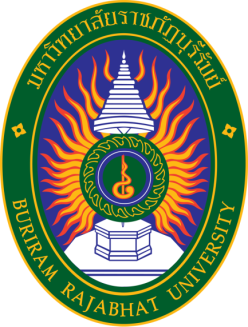 THE END
Q & A
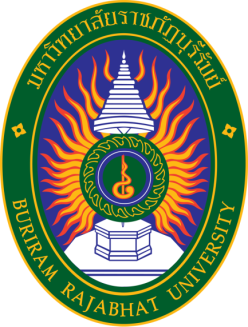 คำถามท้ายบท
บทที่ 5